Traditional School Online: 
Is That Even Possible?
Mureșan Dorel-Aurel
Colegiul Național ”Mihai Eminescu”
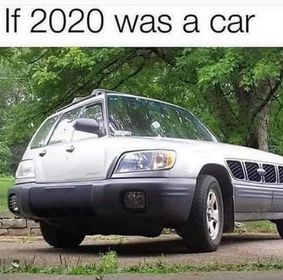 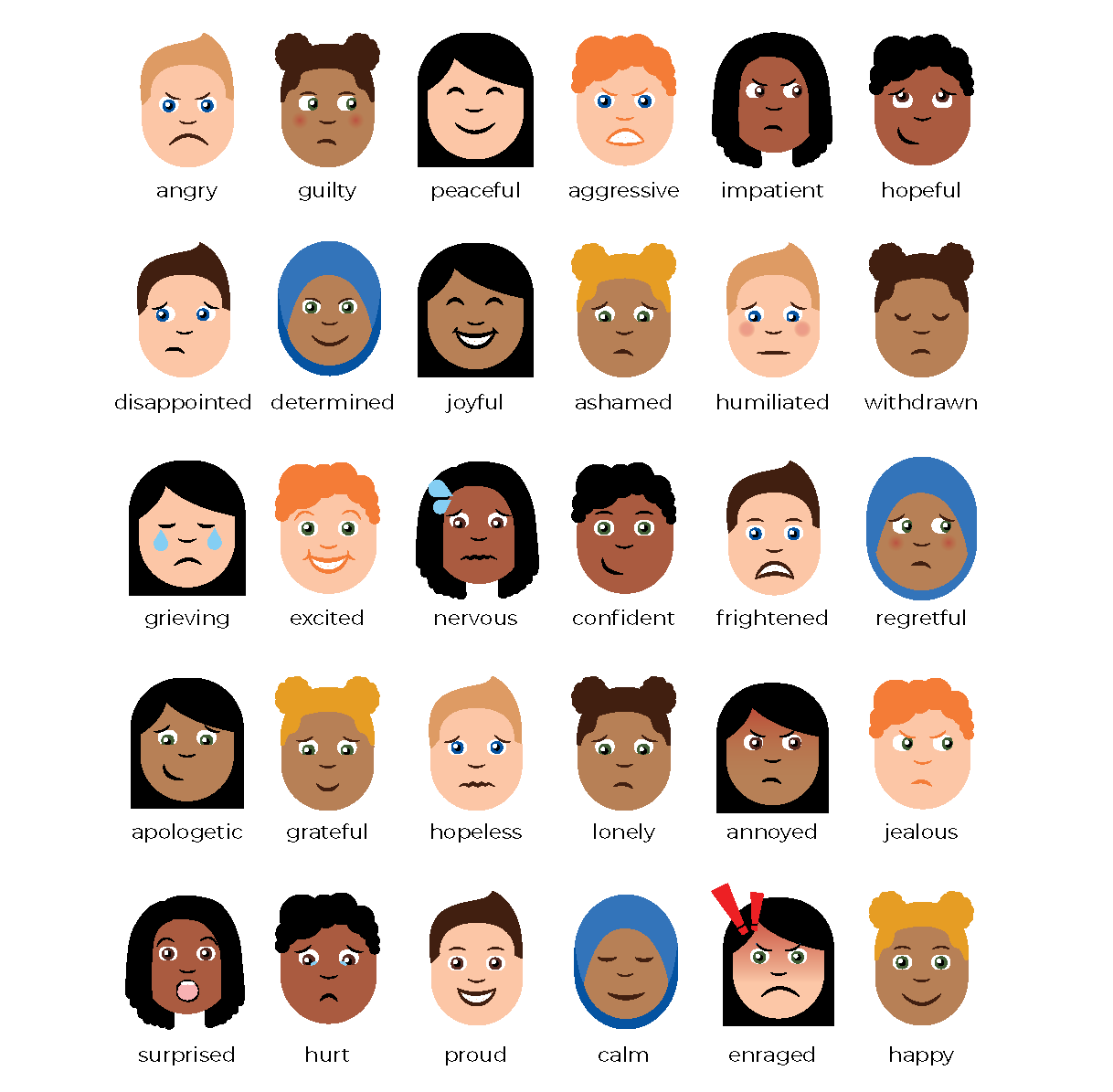 3
1
2
How does online  teaching make you feel?
4
5
6
7
8
9
Online Teaching Involves:
New  challenges
 –
New  perspectives
Technology
Materials for online teaching
Students’ engagement
Time management
Different learning environment
Parents’ supervision
Screen exposure
Wide variety of teaching tools
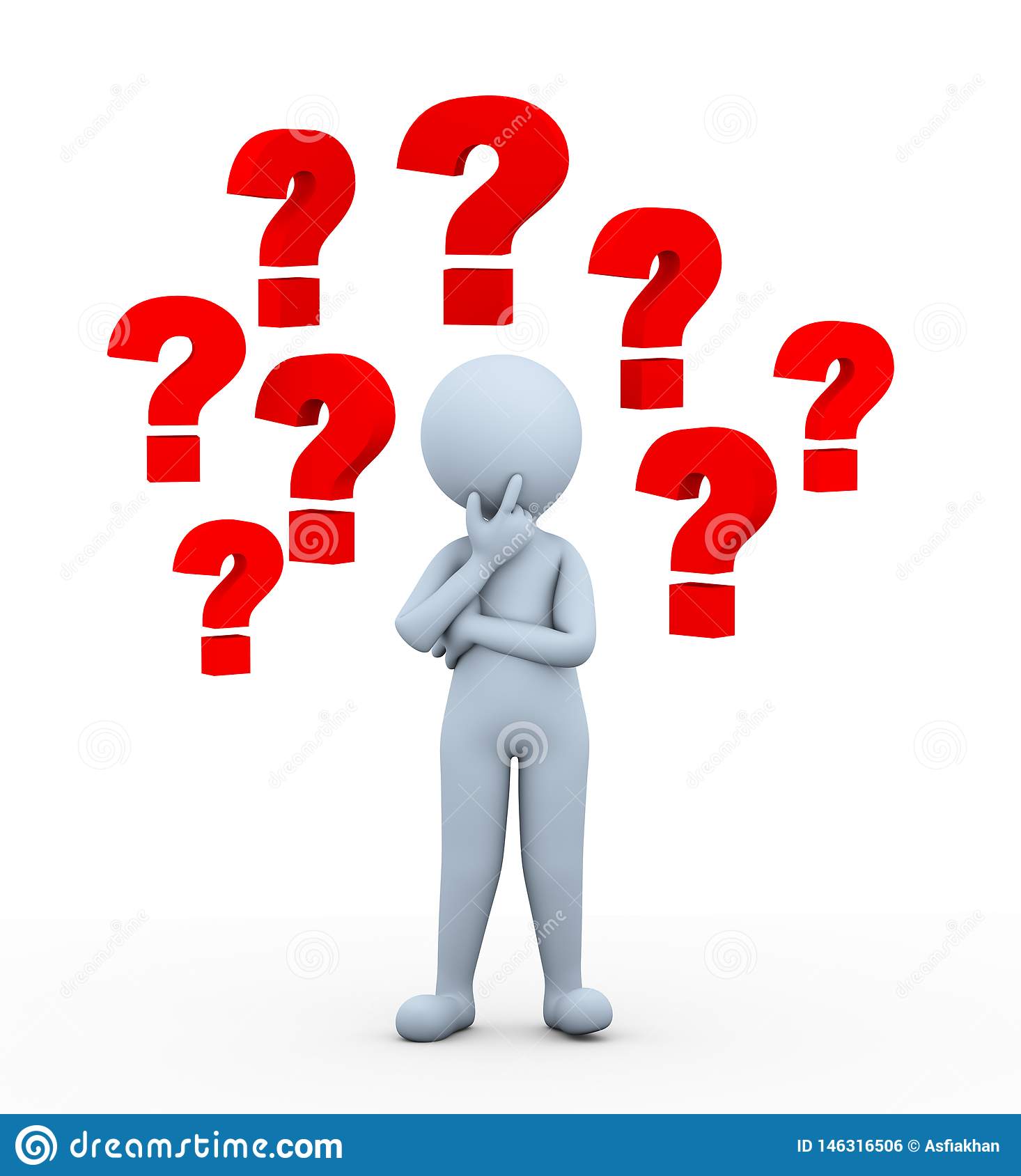 Is the lesson the same?
Or

Should it be the same?
Objectives
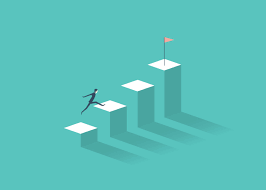 Stages
The same lesson
in a different  environment
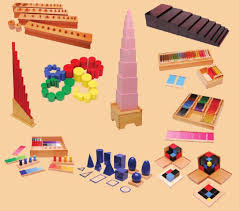 Variety of materials
Wide array of activities
Assessment
Feedback
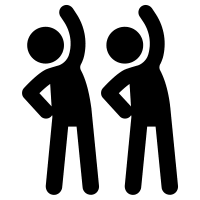 Lead-in activities
Pictures
Videos
Games
Songs
What Have We (my students and I)  Been Doing?
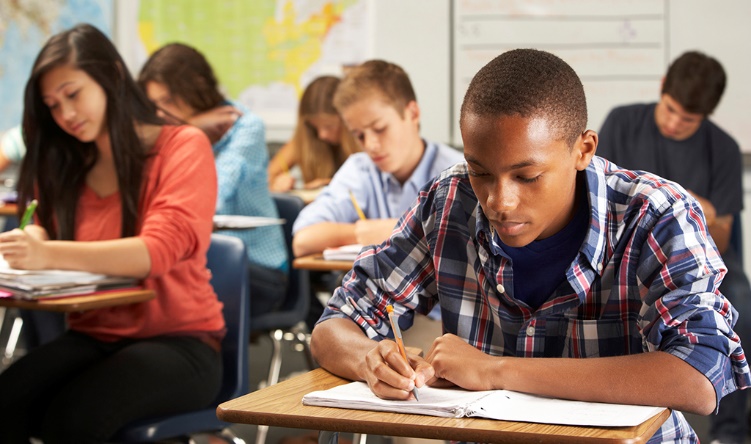 Using  course books

Using notebooks

Following patterns/Having routines
32
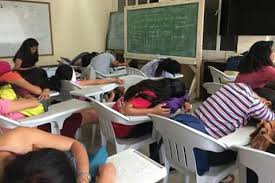 Why do I think “traditional” classes are important?
FOR LEARNERS:
Gives them a sense of expectation.

Offers the possibility of self-study.

Creates a feeling of safety and order.

Makes them sure they are on the right path towards their goals.
Why do I think “traditional” classes are important?
FOR TEACHERS:
Creates a feeling of safety and order.

Grants the same sense of approaching a goal

Eases things up

Offers teachers the chance to improve.
Why do I think “traditional” classes are important?
FOR PARENTS:
Gives them an easy way of checking on their children.

Assures them that everyone is doing their job.

Creates a feeling of safety and order.
Traditional School Online: 
Is That Even Possible?

I think so…
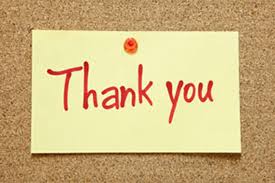 Mureșan Dorel-Aurel
Colegiul Național ”Mihai Eminescu”